Управление по образованию и науке администрации муниципального образования городской округ город-курорт Сочи Краснодарского края
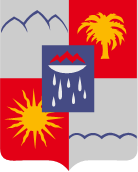 Для обучающихся и их родителей (законных представителей)
О Порядке проведения государственной итоговой аттестации по образовательным программам среднего общего образования
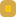 Формы проведения и участники ГИА-11
Обучающиеся, освоившие образовательные программы среднего общего образования в очной, очно-заочной или заочной формах
Лица, указанные в п.7 Порядка, не имеющие академической задолженности, в полном объеме выполнившие учебный план, результат «зачет» за итоговое сочинение (изложение)
Экстерны при условии получения на промежуточной аттестации отметок, не ниже                                     удовлетворительных, результат «зачет» за итоговое сочинение (изложение)
Единый государственный экзамен (ЕГЭ)
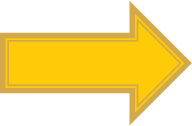 Государственный выпускной экзамен(ГВЭ)
В форме, устанавливаемой органами исполнительной власти субъектов РФ
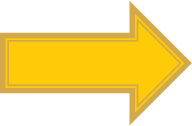 [Speaker Notes: К ГИА-11 допускаются выпускники текущего года, не имеющие академической задолженности и в полном объёме выполнившие учебный план, а также успешно написавшие итоговое сочинение (изложение).
Для обучающихся, освоивших образовательные программы среднего общего образования и допущенных в текущем году к ГИА, аттестация проводится в форме ЕГЭ.
Для лиц с ограниченными возможностями здоровья (ОВЗ), детей-инвалидов и инвалидов аттестация проводится в форме ГВЭ. При этом продолжительность итогового сочинения (изложения), экзаменов увеличивается на 1,5 часа.
При проведении ГИА-11 обеспечивается 100-процентное применение печати КИМ в аудиториях ППЭ, 100-процентное сканирование экзаменационных материалов участников ЕГЭ в ППЭ и 100-процентное обеспечение онлайн видеотрансляции.]
Предметы для сдачи ГИА
3
2
1
Обязательные
Русский язык
Математика
Предметы по выбору
Математика профильная
Литература
Обществознание
История
Химия
Предметы по выбору
Физика
Иностранные языки
Информатика
География
Биология
[Speaker Notes: Математика и русский язык – обязательные учебные предметы. Экзамены по другим учебным предметам обучающиеся сдают добровольно, по своему выбору. Приказом предусмотрена возможность для участников экзаменов изменить выбранный ранее уровень ЕГЭ по математике с базового на профильный или наоборот.
Базовый уровень математики требуется для получения аттестата и для поступления в вуз, где математика не является вступительным экзаменом. Профильный уровень математики требуется для поступления в вуз, где математика внесена в перечень обязательных вступительных испытаний.]
Заявления для участия в ГИА
в образовательные организации, где они осваивают образовательные программы
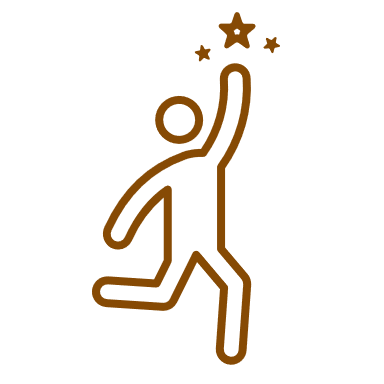 Лица, указанные в п. 7 Порядка
До 1 февраля включительно
в образовательные организации, которые они выбрали для сдачи ГИА
Экстерны
Участники ГИА (при наличии уважительных причин)
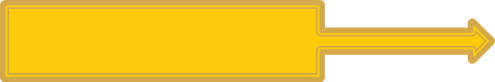 в Государственную экзаменационную комиссию
После 1 февраля
Не позднее чем за 2 недели 
до начала соответствующего 
экзамена (при изменении формы ГИА, сроков сдачи, перечня учебных предметов)
в Государственную экзаменационную комиссию
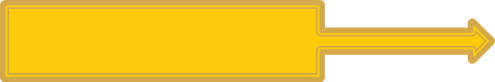 Участники ГИА
[Speaker Notes: До 1 февраля выпускник в своей школе должен написать заявление, в котором указываются выбор учебных предметов, уровень ЕГЭ по математике (базовый или профильный), форма итоговой аттестации (ЕГЭ или ГВЭ). Устанавливается возможность организации для участников экзаменов подачи заявлений об участии в ГИА-11 в дистанционной форме.
Для обучающихся, отказавшихся дать согласие на обработку персональных данных, ГИА по образовательным программам среднего общего образования может быть организована без внесения их персональных данных в ИС. Результаты такого обучающегося будут отсутствовать в ФИС и РИС, что повлечет за собой ограничение его прав в части поступления на обучение по образовательным программам высшего образования – программам бакалавриата и программ специалитета.
Участники ЕГЭ вправе изменить (дополнить) перечень указанных в заявлениях об участии в ЕГЭ учебных предметов, изменить сроки участия в ЕГЭ при наличии у них уважительных причин (болезни или иных обстоятельств), подтвержденных документально. 
Для выпускников прошлых лет ЕГЭ проводится в резервные сроки основного периода проведения экзаменов. Участие в ЕГЭ выпускников прошлых лет в иные сроки проведения ЕГЭ допускается только при наличии у них уважительных причин (болезни или иных обстоятельств), подтвержденных документально, и соответствующего решения ГЭК.]
Заявления для участия в ГИА
Итоговое сочинение (изложение)
Для лиц, указанных в п. 7 Порядка
Для лиц (экстернов) с ОВЗ, детей -инвалидов, инвалидов, обучающихся в закрытых учреждениях, санаторно –курортных, медицинских организациях, на дому
Изложение
[Speaker Notes: Итоговое сочинение (изложение) проводится 6 декабря 2023 года (среда). Сочинение оценивается «зачёт-незачёт». Изменена дополнительная дата проведения итогового сочинения (изложения) вместо первой рабочей среды мая – ВТОРАЯ СРЕДА АПРЕЛЯ. Изменены сроки проверки и обработки материалов итогового сочинения.]
ПРОВЕДЕНИЕ ИТОГОВОГО СОЧИНЕНИЯ (ИЗЛОЖЕНИЯ), ГИА
РАЗРЕШЕНО!
ЗАПРЕЩЕНО!
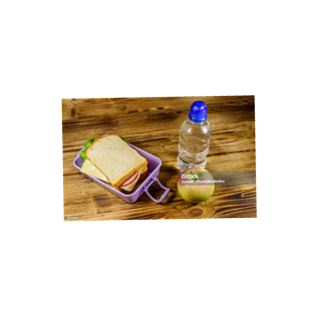 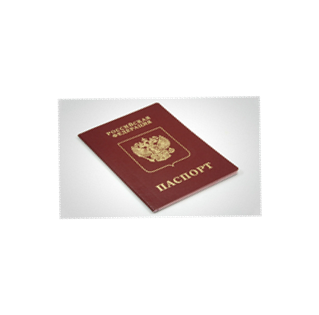 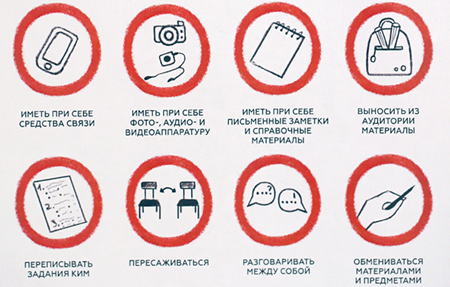 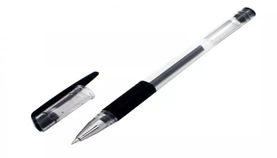 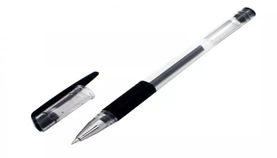 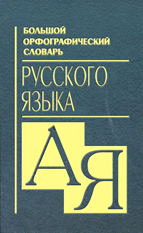 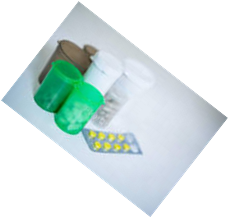 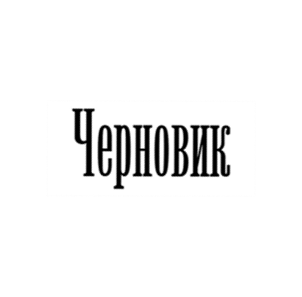 [Speaker Notes: Положения про опоздания перенесены из МР в Порядок (п. 68). 
Выдача дополнительных черновиков и возможность делать пометки в КИМ закреплены Порядком (п.70).
Уточнено про питание (могут находиться на столе): продукты питания для дополнительного приема пищи (перекус), бутилированная питьевая вода при условии, что упаковка указанных продуктов питания и воды, а также их потребление не будут отвлекать других участников экзаменов от выполнения ими экзаменационной работы (при необходимости) – п. 71 Порядка.]
Оценка результатов ГИА
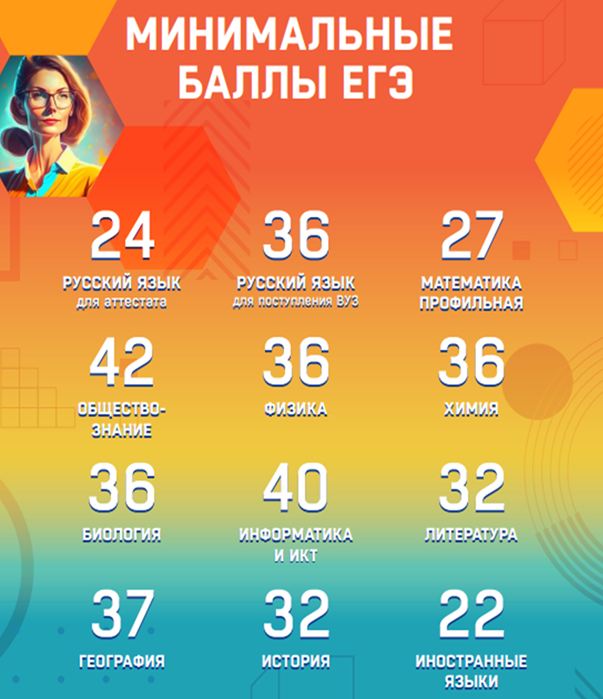 [Speaker Notes: Сроки обработки и проверки ЭР (п. 84 Порядка): КЕГЭ- не позднее 2 календарных дней после проведения экзамена; ЕГЭ по математике (база)- не позднее 3 календарных дней; ЕГЭ по математике (профиль), ГВЭ по математике- не позднее 4 календарных дней; ЕГЭ и ГВЭ по русскому языку – не позднее 6 календарных дней; ЕГЭ и ГВЭ по предметам по выбору (кроме КЕГЭ)- не позднее 4 календарных дней; ЕГЭ (за исключением КЕГЭ) и ГВЭ в досрочный и дополнительный периоды, в резервные сроки каждого из периодов- не позднее 3 календарных дней.]
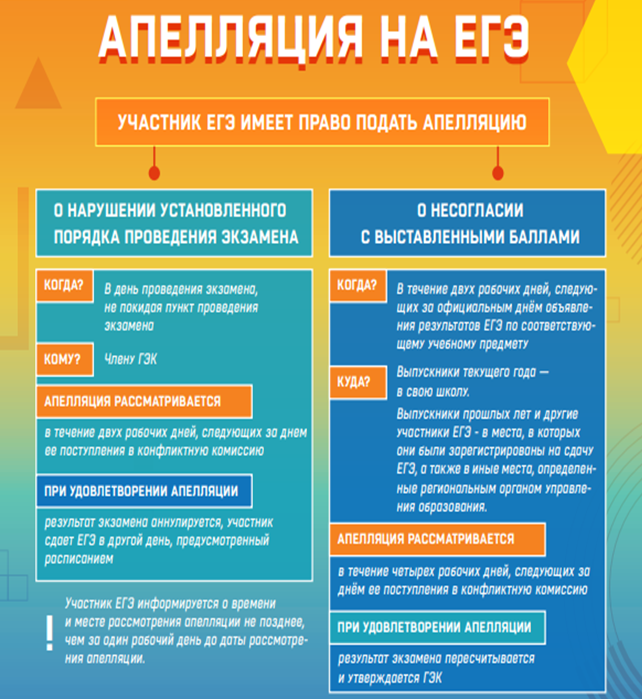 [Speaker Notes: П. 42 Порядка- рассмотрение апелляций участников экзаменов осуществляется апелляционной комиссией (было- конфликтной). Состав апелляционной комиссии формируется с учетом отсутствия у представителей, предполагаемых для включения в ее состав, конфликта интересов.]
СПАСИБО ЗА ВНИМАНИЕ!
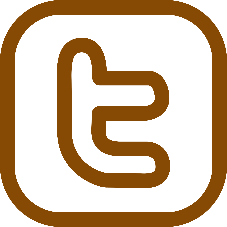 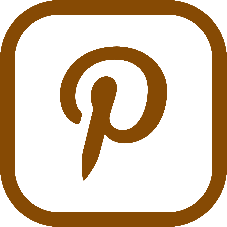 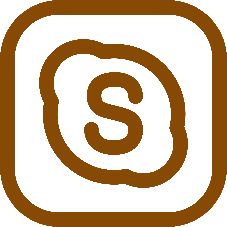 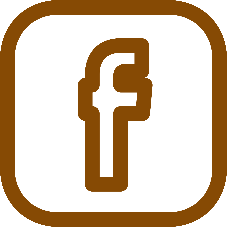